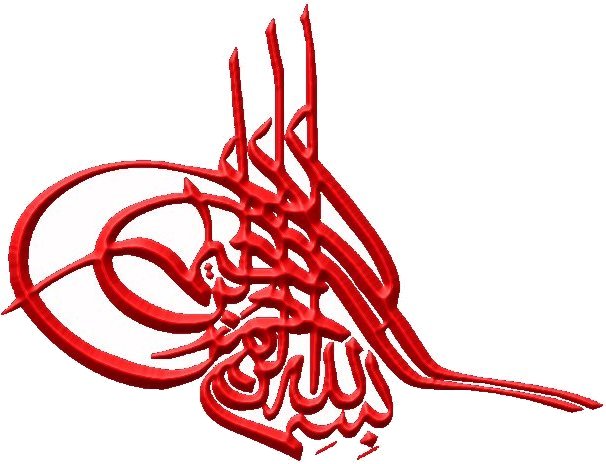 1
البرامج التدريبية بمشروع
الإدارة بالمسئولية من منظور إسلامي : 
مدخل لتطوير إدارة مؤسسات التعليم الجامعي
 بالمملكة العربية السعودية
البرنامج التدريبي حول
التميز القيادي في استثمارالوقت من منظور إسلامي
 إعداد 
الفريق البحثي للمشروع
2
الحمد لله رب العالمين الذي أقسم بالفجر والضحى والعصر ، والصلاة والسلام على أشرف الأنبياء والمرسلين وعلى آله وأصحابه أجمعين ..        وبعد ..
3
المحور الأول 
أبعاد الوقت :
المفهوم –الأهمية-الأهداف
4
حظي الوقت بالكثير من التأمل على مر التاريخ الإنساني، فهو في ذاته وطبيعته يحمل الكثير من الدلالات والمعاني، وذلك لارتباطه بالإنسان الذي تفاعل معه وأضفى عليه بعداً فلسفياً من خلال تعدد التفسيرات والرؤى حوله  .
5
بعض خصائص الوقت :
١- لاشيء أطول من الوقت لأنه مقياس الخلود، ولا أقصر منه لأنه ليس كافيا لتحقيق جميع ما يريده المرء.
٢- لا يمكن لأحد تغييره أو تحويله ، وهو يسير بنفس السرعة في حال الفرح والحزن ، وإن بدا غير ذلك فهو في الشعور وليس في الحقيقة
6
٣- الوقت سريع المضي ، واستعادته محض تمن
٤- الوقت مورد نادر وهو أنفس ما يملكه الإنسان فهو وعاء لكل عمل وإنتاج ، وهو رأس المال
الحقيقي للإنسان .
٥- لا يمكن تخزينه أو إحلاله وهو يتخلل كل عمل .
٦- لا يمكن شراؤه، أو بيعه،أو تأجيره ، أو حتي سرقته ، أو استعارته ، أو اقتراضه ، أو توفيره ، أو مضاعفته ، أو تصنيعه ، أو تغييره .
7
الوقت مورد محدد يمتلكه جميع الناس،ولا يستطيع أحد زيادته .
 ضد الجميع ومع الجميع لا يمكن تحويله أو تأخيره
-أن الوقت لا يمكن الاستغناء عنه عند تنفيذ
الأعمال حيث يعتبر الوقت البعد المثالي لأي نشاط 
- يمكن تعظيمه وزيادته من خلال الاستغلال الأمثل له
8
- يمكن تضييعه ، ومن السخرية أن بعض وسائل التقنية الحديثة مثل الحاسوب  والهاتف وغيرهما ، تسهم في ضياع الوقت وذلك من خلال سوء الاستخدام لتلك الوسائل بحيث تفقد قيمتها بالنسبة
للوقت فعوضاً عن دورها في ترشيده والإفادة منه تصبح من وسائل تبديده وضياعه .
9
هذا وتقسيم للوقت ينطلق من جوانب ذات أبعاد أخرى ذات علاقة بما يحيط بالإنسان من ظواهر وتفاعلات وانفعالات ، حيث يصنّف الوقت إلى الأقسام التالية :
10
- الوقت الكوني : 
وهو الذي يختلف عن الزمن المعروف الذي يشعر به الإنسان ويستخدمه كمقياس، وشواهد ذلك من القرآن الكريم  :
بسم الله الرحمن الرحيم
وَيَسْتَعْجِلُونَكَ بِالْعَذَابِ وَلَن يُخْلِفَ اللَّهُ وَعْدَهُ وَإِنَّ يَوْمًا عِندَ رَبِّكَ كَأَلْفِ سَنَةٍ مِّمَّا تَعُدُّونَ
( الحج آية ٤٧ ﴾.
11
وقد يتم تقسيم الوقت - من خلال ارتباطه بالحياة والنشاط الإنساني - إلى تقسيمات أخرى في نوعين هما :
النوع الأول : وقت يصعب تنظيمه أو الإفادة  منه في غير ما خصص له ؛ وهو الوقت الذي نقضيه في حاجاتنا الأساسية ، مثل النوم والأكل والراحة  والعلاقات الأسرية  .
12
النوع الثاني: وقت يمكن تنظيمه وإدارته ؛ وهو وقت العمل وهذا النوع هو مكمن التحدي الذي يواجه الإنسان،هل يستطيع الإفادة منه.
13
وهذا النوع الثاني يتكون من نوعين هما :
١- وقت الذروة: وهو الوقت الذي نكون فيه في كامل نشاطنا وحضورنا  الذهني . 
٢- وقت الخمول: وهو الوقت الذي نكون فيه في أقل حالات تركيزنا وحضورنا الذهني
14
ومن خلال استعراض أنواع الوقت وتقسيماته نجدها تدور حول ثلاثة محاور هامة تشكل في مجموعها تكاملا يفضي إلى النتائج المرغوبة لأي نشاط إنساني ، هذه المحاور هي : الإنسان والزمان والمكان .
15
ولعل من أهم المشكلات التي يواجهها هذا الإنسان في استثماره لوقته هي : 
- العجز عن التخطيط للزمن .
- عدم التنظيم السليم للوقت في إنجاز أي عمل يؤديه بل قد تقوده الأحداث في كثير من الأحيان ولا السيطرة عليها . والقدرة على اتخـاذ القرارات الطـريقة المثلى للتغلـب على مشاكل إدارة الوقت ، وكذلك تطوير الطريقة التي ترتب بها الأولويات .
16
وقد أكد النص القرآني على قيمة الزمان بجميع أجزائه وبكافّة صوره في كتاب الله تعالى ؛ وهذا دليل قطعي ومستند شرعي على أهمية الوقت ؛ بحكم كونه أمانة ومسؤولية كبرى للبشرية منذ انبثاق فجرها وحتى أخر لحظة في عمر الدنيا ،ذلك أن لهذه المسؤولية أثر متعد إلى حياة أبدية سرمدية ؛ وهي دون ريب المستقبل الحقيقي للوقت الدنيوي الذي كتبه الله وحدده لكل إنسان  .
17
الوقت والإنسان متلازمان : الوقت يمثل للإنسان البداية والنهاية الدنيوية ؛ بل والمصير المحتوم والقدر الذي قدره الله له ، وهو وعاء لكل نشاطاته بجميع صورها وأشكالها.
18
دعونا نتعرف علي ماهية الوقت كما ورد في القرآن الكريم والسنة النبوية  الشريفة :
فقد تحدث القرآن الكريم عن ماهية الوقت في العديد من آياته القرآنية :
19
بسم الله الرحمن الرحيم

يَوْمَ نَطْوِي السَّمَاء كَطَيِّ السِّجِلِّ لِلْكُتُبِ كَمَا بَدَأْنَا أَوَّلَ خَلْقٍ نُّعِيدُهُ وَعْدًا عَلَيْنَا إِنَّا كُنَّا فَاعِلِينَ (سورة الأنبياء ، آية ١٠٤ ) .
20
بسم الله الرحمن الرحيم
وَالْعَصْرِ إِنَّ الإِنسَانَ لَفِي خُسْرٍ
إِلاَّ الَّذِينَ آمَنُوا وَعَمِلُوا الصَّالِحَاتِ َ وتَوَاصَوْا بِالْحَقِّ وَتَوَاصَوْا بِالصَّبْرِ
سورة العصر الآيات ( 1 – 3 )
21
بسم الله الرحمن الرحيم
أَلَمْ تَرَ أَنَّ اللَّهَ يُولِجُ اللَّيْلَ فِي النَّهَارِ وَيُولِجُ النَّهَارَ فِي اللَّيْلِ وَسَخَّرَ الشَّمْسَ وَالْقَمَرَ كُلٌّ يَجْرِي إِلَى أَجَلٍ مُّسَمًّى وَأَنَّ اللَّهَ بِمَا تَعْمَلُونَ خَبِيرٌ ( سورة لقمان الآية ٢٩)
22
بسم الله الرحمن الرحيم
وَالضُّحَى
وَاللَّيْلِ إِذَا سَجَى
23
استثمار الوقت في السنة النبوية
24
أن الرسول صلى الله عليه وسلم كان أحرص الناس على اغتنام كل لحظة من لحظات وقته لصالح الإسلام والمسلمين
25
ولأهمية الوقت في سنّة النبي صلى الله عليه وسلم شواهد عديدة حيث اهتمت السنة النبوية به شأنها في ذلك شأن القرآن الكريم فالعبادات جميعها مرتبطة بالوقت بداية ونهاية ، بل إن الوقت المحدد لكل عبادة منها شرط من شروط صحتها وقبولها ، لذلك أكد فقه العبادات في الإسلام على هذا البعد المهم وهو احترام الوقت والالتزام به كشرط لقبول تلك العبادات .
26
فجميع العبادات  من صلاة وزكاة وصيام وحج محددة بالوقت ، وقد حرص النبي صلى الله عليه وسلم على بيان كل ما يتعلق بها من أحكام وحكم مع بيان للكيفية الصحيحة بالنسبة لأدائها إضافة إلى تحديد وقتها . ولأن النبي صلى الله عليه وسلم يدرك قيمة الوقت وأهميته بالنسبة لأمته فقد حفلت السنة النبوية بشواهد كثيرة من الحديث النبوي الذي يؤكد على الوقت .
27
-  حديث عبد الله بن بسر أن أعرابيا قال: يا رسول الله من خير الناس ؟ قال صلي الله عليه وسلم  :” من طال عمره وحسن عمله  “
28
حديث معاذ بن جبل رضي الله عنه عن رسول الله صلى الله عليه وسلم أنه قال " لا تزول قدما عبد يوم القيامة حتى يسأل عن أربع خصال : عن عمره فيما أفناه ، وعن شبابه فيما أبلاه ، وعن ماله من أين اكتسبه وفيما أنفقه ، وعن علمه ماذا عمل فيه   " .
29
حديث ابن عباس رضي الله عنهما عن رسول الله صلى الله عليه وسلم أنه قال : " اغتنم خمساً قبل خمس : شبابك قبل هرمك ، وصحتك قبل سقمك ، وغناك قبل فقرك ،  وفراغك قبل شغلك ، وحياتك قبل موتك “.
30
- حديث أنس رضي الله عنه قال : قال رسول الله صلى الله عليه وسلم : “يهرم ابن آدم ويشبُ منه اثنتان : الحرص على المال ، والحرص على العمر .”
31
-  حديث ابن عباس قال : قال رسول الله صلى الله عليه وسلم : " نعمتان
مغبون فيهما كثير من الناس : الصحة والفراغ “
32
- أهمية الوقت : 
أكد الإسلام على أهمية الوقت من خلال نصوص القرآن الكريم والسنة النبوية الشريفة ، إضافة إلى منهج السلف الصالح في العلم والعمل في شتى ميادين الحياة، وفق التصور الإسلامي ومنطلقات العقيدة الإسلامية .
33
وتختلف أهمية الوقت من فرد لآخر وفقاً للنظرة الخاصة تجاهه وفهم طبيعته وتأثيره وإدراكه لأهميته ، وكما تختلف النظرة لأهمية الوقت بين الأفراد
تختلف بين المجتمعات الإنسانية تبعاً للخلفيات الدينية والفكرية لتلك المجتمعات 
كما أن نظرة تلك المجتمعات لأهمية الوقت ليست دليلا قطعياً على سلامة الفكر والمعتقد أو العكس لكنها نتيجة لمتغيرات ورؤى مختلفة .
34
اختلافات جوهرية في كيفية النظر لأهمية الوقت بين المجتمعات ففي المجتمعات المتقدمة نجد اهتماماً أكبر وعناية أكثر بموضوع الوقت ، وحرصا أفضل على كيفية توزيعه واستغلاله ، ويقل هذا الاهتمام والحرص والعناية في المجتمعات النامية بشكل عام .
35
المحور الثاني 
استثمار الوقت والضغوط الحياتية
36
مقولات عامة : إذا كان بوسعك التخلص من الضغوط ، فستزداد قدرتك على التكيف مع الوقت بشكل مستمر ، وعليك أن تسترخي بشكل كاف لاتخاذ القرارات الصحيحة عندما تحتاج إليها .
ويساعدك التخطيط والتنظيم على إنجاز أي عمل تؤديه أي مكان .
فوائد عامة : قد تبذل الكثير من الجهـد في العمل ، ولكنك بحـاجة إلى تعلم العمل بذكاء ، فضع في اعتبارك النقاط التالية :
37
- تحـديد الهدف : هل تعرف ما تبغي تحقيقه ؟ .
- قيـاس الفائدة : هل لديك فكرة عن مدى الفائدة من القيام بعمل ما ؟ .
- إمكانية التحقيق : هل أنت واثق في قدرتك على مواجهة ذلك ؟ .
- تحديد الأهميـة : هل يمثل هذا الأمر أو ذاك أهمية خاصة لكم ؟ .
- تقـدير الوقت : ما الوقت الذي تستغرقه في أداء هذا العمل أو ذاك ؟ .
38
* لماذا نفتقر إلى الوقت دائماً ؟ :
- التســويف هــو قاتــل الفــرص
إذا كان الأمر عاجلاً فلتفعله الآن! لا تماطل ، فالأمر الطارئ اليوم قد يصبح كارثة غداً إذا تم إرجاؤه!
- ( الكثير من المهام ، العديد من الخيارات ، العجز عن ترتيب الأولويات )= التسويف .
- فائدة : حتى تتعلم ترتيب أولوياتك ، تخيـل أن أمامك وقتاً لأداء مهمة واحـدة قبل مغادرة عملك لفترة غير محددة ، فأي المهام تختار؟ :
39
من أسباب التسويف : ترجع إما لجسامة المهام أو ثقلها على النفس ، أو قد ترجع إلى تفضيل شخصي، أو بُغض النشاط بعينه أو خوف من الفشل ، أو عدم فهم قيمة أو هدف المهمة ، أو كون المهمة مملة بدرجة كبيرة .
40
تعريف إدارة الوقت ومداخل استثماره:
إدارة الوقت قضية جديرة بالاهتمام والعناية في جميع مجالات الحياة ، وذلك لأهميتها وكونها عامل رئيس في نجاح أي جهد بشري؛ وتحقيق أهداف الأفراد والمجتمعات بجميع مستوياتها وأولوياتها . 
إن مفهوم إدارة الوقت ارتبط بشكل كبير بالعمل
الإداري وهذه النظرة ضيقة ، فإدارة الوقت  تشمل وقت العمل والوقت الخاص .
41
إن إدارة الوقت تعني إدارة الذات " وإدارة الذات تعني إدارة الوقت الخاص للفرد  ، كما أن إدارة الوقت تعني أنها عملية الاستفادة من الوقت المتاح والمواهب الشخصية المتوفرة لدينا لتحقيق الأهداف المهمة في حياتنا مع  المحافظة على تحقيق التوازن بين المتطلبات والحاجات .
42
كما أن إدارة الوقت في أدبيات الفكر الإداري لها عدة تعريفات أخري منها: 
أنها مرادفة للترتيب والتنظيم وإجراءات عمل يومية ، كما أنها فن وعلم الاستخدام الرشيد للوقت وهي علم استثمار الزمن بشكل فعال ، وهي قائمة على التخطيط و والتنظيم ، والتنسيق ، والتحفيز والتوجيه والمتابعة ، والاتصال .
43
كما أنها " سلسلة الأنشطة الإدارية من مهارات التحليل والتخطيط والتنفيذ والمتابعة والتقييم لتحقق الحكم والاستغلال الجيد والأمثل
الوقت" .
44
- أهمية إدارة الوقت :
إن إدارة الوقت الناجحة عامل مهم لنجاح
المؤسسة ( إدارة وعاملين ) في تحقيق أهدافها وبالتالي في تحقيق أهداف المجتمع بشكل
عام ، وقد أصبح تنظيم وإدارة وقت العمل
الرسمي يمثل أحد المداخل الفاعلة في دفع عمليات التنمية والتطوير الإداري.
45
والوقت من موارد الإدارة الهامة وهو بذلك يضفي على الإدارة أهميتها وحيويتها وتكمن أهميته في أنه يؤثر في الطريقة التي تستخدم فيها الموارد الأخرى . كما انه وعاء لكل عمل أو إنتاج .
46
إن الإدارة ما هي إلا تحقيق هدف ، والهدف يحتاج إلى وقت ، واتخاذ القرارات يحتاج إلى توقيت ، وكذلك الوظائف الإدارية الأخرى ، وبذلك يكون الوقت أحد العناصر الهامة المرتبطة بكل عنصر من عناصر الإدارة . ومن هنا تتضح أهمية إدارة الوقت بالنسبة للإدارة ووظائفها من تخطيط وتنظيم ورقابة الخ .
47
كما أن أهمية إدارة الوقت تتضح من خلال الطريقة أو الأسلوب الذي يتم به إدارة الوقت من قبل المديرين فهو يحدد هويتهم من حيث القيم التي يؤمنون بها،واتجاهاتهم نحو العمل وفهمهم للوقت واتجاهاتهم نحوه أمر حاسم لفعاليته في إداراتهم من حيث التأثير على العاملين والعلاقات فيما بينهم .
48
وهنا تأكيد على جانب مهم بالنسبة للمديرين يتمثل في سماتهم الشخصية وقناعاتهم الذاتية الإيجابية ؛ والتي يكون لها غالبا بالغ الأثر على العمل والعاملين داخل التنظيم أياً كان نوعه واتجاهه . وهذا يعزز أهمية إدارة الوقت ويسهم في نجاحها .
49
كما أن أهمية إدارة الوقت تتضح من خلال الإدارة السليمة والفعاّلة للموارد والكوادر البشرية؛ بحيث تعطي بعداً ارتقائياً للعمل والعاملين، إضافة إلى الإشباع والإمتاع والفاعلّية وصولا لأكبر
الإنجازات .
50
- أهداف إدارة الوقت:
من المتفق عليه أن لكل عمل ثمرة ونتيجة يسعى الفرد أو التنظيم أو المجتمع لتحقيقها وفق ما هو مخطط له ، ومن ثم فالجميع يبذل كل ما لديه من طاقة وجهد وإمكانات في سبيل الوصول إلى ما يريده بأقل جهد وفي أسرع وقت .
51
وأهداف إدارة الوقت لها مردود ايجابي على الجميع بشكل عام . وكون الفرد جزء من التنظيم والمجتمع فإن نجاحه في تحقيق أهداف إدارة الوقت له مردود ايجابي ينعكس عليه أولاً ثم ينعكس على التنظيم والمجتمع الذي ينتمي ثانياً من خلال أربعة مجالات .
52
الأربعة مجالات هي  : 
1- الإجهاد، حيث تسهم إدارة الوقت في منع الكثير من الإجهاد.
2- التوازن ، حيث تسهم العادات الجيدة في إدارة الوقت في وصولنا إلى حياة أكثر توازنا ، وتوفر الوقت المناسب للعمل والعائلة والذات .
53
3- الإنتاجية، حيث أن الوقت في دنيا الأعمال يساوي الإنتاجية، وإذا كنت أكثر فاعلية مع أوقاتك فإنك تستطيع زيادة إنتاجك .
4- الأهداف ، لكي تحرز تمتعا تجاه تحقيق أهدافك الشخصية والمهنية ، فإنك تكون بحاجة إلى وقت يتيح لك ذلك ، ذلك أن شيئا لن يتحقق مالم يتوفر الوقت لإنجازه .
54
وهناك أهداف أخرى من إدارة الوقت على النحو التالي  : 
1- توفير الوقت لتنمية الذات وتطوير الأداء إضافة إلى دور الفرد ومكانته في المجتمع  . 
2- توفير الوقت للتفكير في الإبداع والابتكار في مجال العمل  .
3- الإفادة المثلى من الحياة وتقليل كلفة الفرص الضائعة لأقل ما يمكن  .
55
4- حماية النفس من الفراغ والوقوع في الزلل .
 5- توفير وقت مناسب للراحة والاستجمام والاستمتاع بالحياة .
56
- أساسيات استثمار الوقت : 
تمثل أساسيات إدارة الوقت الجانب الإجرائي التنفيذي الذي يمكّن الإداري
من الإفادة من الوقت بالشكل الصحيح والمناسب ، والتي تعين أيضا على ضبط الوقت وتقليل نسبة الفاقد منه إلى أقصى حد،وذلك لأهميته القصوى بالنسبة
للعمليات الإدارية ودوره الحيوي في نجاحها
57
.
وقد أشارت دراسات عديدة إلي أهم أساسيات استثمار الوقت على النحو التالي :
أولا : تحديد الأهداف والأولويات  .
ثانيا:  تحليل الوقت وتسجيله . 
ثالثا:  تخطيط الوقت .  
رابعا:  تنظيم الوقت .
خامساً : مرحلة التنفيذ .
ويمكن اعتبار هذه القواعد والأساسيات مهارات خاصة بالإداريين تمكنهم من إدارة الوقت وضبطه والإفادة منه بشكل مناسب ، كذلك فإنها في الجانب
التطبيقي تميز بين فرد وآخر. ومن المهم هنا الإتيان بشيء من التفصيل حول
تلك الأساسيات على النحو التالي :
59
أولا : تحديد الأهداف والأولويات :
بإدارة الوقت يصبح تحقيق الأهداف ممكناً، بحيث يساعد تحديد الأهداف على  توظيف الوقت بالشكل المناسب . ومن المهم بالنسبة للأهداف إن تكون واقعية ، واضحة ، جيدة، مكتوبة وممكنة التحقيق
60
وتمثل الأولويات جملة من المهام التي سيقوم بها الفرد والتي يجب أن تكون مرتبة حسب الأهمية : الأهم ثم المهم ، وهناك نقطتان هامتان بالنسبة لهذه الأولويات هي : 
١- وضع قائمة بالمهام التي يجب القيام بها
٢- تحديد الأولويات لهذه المهام  .
وهذه الأولويات يجب أن تكون مرنة ويمكن تعديلها في أي وقت .
61
ثانيا: تحليل الوقت وتسجيله:
على الفرد القيام بتسجيل الوقت الذي يمضيه بالنسبة لكل نشاط يقوم به
ثم بعد ذلك يقوم بتحليل تلك الأنشطة ، أي وضع قائمة الواجبات اليومية أو الأسبوعية
أن المعلومات الدقيقة في تسجيل الوقت وتحليله تقود إلى تعريف دقيق للمشكلات ومضيعات الوقت.
62
وعلى الفرد منا إعادة النظر فيما قام به من أعمال أو ما ينوي القيام به ، ومن ثم توزيع الوقت المناسب لكل مهمة  أو مسؤولية وبذلك يستخدم وقته استخداما أمثل .
63
إن عملية التسجيل تفيد في حصر الأنشطة التي يقوم بها الفرد خلال فترة معينة كما أن عملية التحليل تساعد على ترتيب تلك الأنشطة بالنسبة للتنفيذ أو الجدوى، وكذلك استبعاد النشاط غير الضروري الذي يسبب هدر الوقت .
64
ثالثا: تخطيط الوقت:
يُعرف التخطيط بأنه " ذلك الجزء/ الجانب من العملية  الإدارية الذي يسعى لتحديد مستقبل المؤسسة “ .
65
ولا يمكن القيام بالتخطيط دون اعتبار لعامل الزمن والوقت ، ويرجع فشل كثير من الجهود والأعمال إلى عدم الاهتمام الكافي بعنصر الوقت وتوظيفه بالشكل المناسب ضمن الخطط بكافة مستوياتها . فمن مقومات الخطة الناجحة أن تكون محددة بفترة  زمنية معينة . ومن فوائد التخطيط للوقت أن الذين يخططون يواجهون مشاكل أقل من الذين لا يخططون .
66
وكما أن التخطيط يحتاج إلى وقت فإنه يوفر الوقت الذي يمكن تخصيصه للقيام بالأنشطة وتحقيق
الأهداف .
67
رابعا: تنظيم الوقت:
التنظيم يعني توفير الوقت اللازم لتنفيذ المهام أو إحراز وامتلاك وإدارة الوسائل التي نحتاجها لتنفيذ خطة مرسومة .
 وبذلك يكون التنظيم تاليا للتخطيط بالنسبة لأساسيات إدارة الوقت .
68
أن فاعلية التنظيم بشكل عام تبدو من خلال تحديد مهام واختصاصات العاملين، وتقسيم العمل بينهم بشكل موضوعي وعادل ليقل التعارض والازدواجية في المهام والصلاحيات .
69
وبذلك يسهم التنظيم في نجاح الخطة المحددة مسبقاً ونجاح العاملين تبعا لذلك في القيام بمهامهم الموكلة إليهم بكل كفاءة وفاعلية ، وبحيث يكون هناك قدر كبير من التفاعل بين العاملين فتتحقق بذلك الانسيابية والمرونة التي لا تخل بالعمل ومكوناته وأهدافه  .
70
خامسا: مرحلة التنفيذ:
مرحلة التنفيذ هي المحك الفعلي للخطوات السابقة وهي الخطوة التي يتم من خلالها تنفيذ خطة العمل ، إضافة إلى أنها الخطوة التي تلبي مدى النجاح الذي تحقق من خلال القدرة والمهارة في تطبيق الخطوات السابقة ، وتوظيف جميع الجهود والإمكانات .
71
ولذلك من المهم خلال مرحلة التنفيذ الاهتمام بالتقييم المرحلي لما تم إنجازه ليساعد ذلك على البحث عن حلول ممكنة تسهم في تحجيم الأخطاء أو الحد منها قدر الإمكان ، لضمان أكبر قدر من النجاح ، كما تتضمن هذه المرحلة مهارات إدارية مهمة تتعلق بالتوجيه والرقابة والقدرة على اتخاذ القرارات المناسبة .
72
شكرا
لحٌسن
والمشاهـدة  الاستماع
73